Evitando la victimización secundaria. Procedimientos sensibles al trauma
MARGA CERRO Decana ICATA
Consejera CGAE
HUELVA 2022
Evitando la victimización secundaria. Procedimientos sensibles al trauma
-Asepsia.
- Deshumanización.
- Desestabilidad.
- Revictimización.
MARGA CERRO Decana ICATA
Consejera CGAE
HUELVA 2022
TEMAS A EXPONER
A).- Normativa aplicable
1.- Constitución Española:
2.- La Ley 8/2021, de 2 de junio reforma legislación civil y procesal para el apoyo a las personas con discapacidad en el ejercicio de su capacidad jurídica
2.1. Modificación del artículo 94 Código Civil.
2.2 Artículo 156 del Código Civil
3.- la Ley Orgánica 8/2021, de 4 de junio, de protección integral a la infancia y la adolescencia frente a la violencia
4.-La Ley Orgánica del 1/2004, de 28 de diciembre, de Medidas de Protección Integral contra la Violencia de Género .
B).- La exploración del menor
C).- Cómo evitar la victimización secundaria
1.- CONSTITUCION ESPAÑOLA.
ARTICULO 39
“1. Los poderes públicos aseguran la protección social, económica y jurídica de la familia.

2. Los poderes públicos aseguran, asimismo, la protección integral de los hijos, iguales éstos ante la ley con independencia de su filiación, y de las madres, cualquiera que sea su estado civil. La ley posibilitará la investigación de la pa­ternidad. 

3. Los padres deben prestar asistencia de todo orden a los hijos habidos den­tro o fuera del matrimonio, durante su minoría de edad y en los demás casos en que legalmente proceda. 	
4. Los niños gozarán de la protección prevista en los acuerdos internacionales que velan por sus derechos”.
2.- La Ley 8/2021, de 2 de junio, por la que se reforma la legislación civil y procesal para el apoyo a las personas con discapacidad en el ejercicio de su capacidad jurídica
Modificaciones destacadas:
2.1. Modificación del artículo 94 Código Civil.
2.2 Artículo 156 del Código Civil
2.1. Modificación del artículo 94 C.c
Establece:
a).- No procederá el establecimiento de un régimen de visita o estancia.
b).- Si existiera se suspenderá
Respecto del progenitor que esté incurso en un proceso penal iniciado por atentar contra la vida, la integridad física, la libertad, la integridad moral o la libertad e indemnidad sexual del otro cónyuge o de los hijos e hijas que convivan con ambos.
2.1. Modificación del artículo 94 C.c
c).- Tampoco procederá establecimiento régimen de visita o estancia cuando el Juez advierta, de las alegaciones de las partes y las pruebas practicadas, la existencia de indicios fundados de violencia doméstica o de género
No obstante, el Juez podrá establecer un régimen de visita, comunicación o estancia en resolución motivada en el interés superior del menor y previa evaluación de la situación de la relación paternofilial
EVALUACION DEL MENOR
Nada señala la Ley 
¿Quién debe hacer esa evaluación?.
¿Dónde debe hacerse?
¿Cuándo debe hacerse?
¿Cómo debe hacerse
2.1. Modificación del artículo 94 C.c
Modificación en cumplimiento medida 204 del Pacto de Estado contra la Violencia de Género relativo a la suspensión del régimen de visitas en todos los casos en los que el menor hubiera presenciado, sufrido o convivido con manifestaciones de violencia. 
Es cierto que aún se mantiene la posibilidad de que el órgano judicial establezca régimen de visitas, sometida a los requisitos de evaluación individualizada y resolución motivada en interés del menor.
2.1. Modificación del artículo 94 C.c
d).- Se añade al artículo 94 del Código Civil la previsión de que no procederá en ningún caso el establecimiento de un régimen de visitas respecto del progenitor en situación de prisión, provisional o por sentencia firme, acordada en un procedimiento penal por los delitos previstos de violencia de género.
Con ello también se da cumplimiento a la medida 205 que insta a prohibir las visitas de los menores al padre en prisión condenado por violencia de género.
SENTENCIA PLENO TRIBUNAL CONSTITUCIONAL  ART 94 C.c
Debe hacerse un examen conjunto y sistemático del art 94. C.c
No priva de forma AUTOMATICA al progenitor del régimen de visitas o estancia.
La decisión se atribuye a la autoridad judicial que decidirá si acuerda régimen o si suspende.
Incluso si el progenitor está incurso en un proceso penal, no hay automatismo.
 Resolución motivada en atención al interés del menor
No existe una predeterminación legalmente la privación del régimen de visita o estancia  a ninguno de los progenitores
Se debe valorar en la resolución la incidencia del delito en la relación paterno o materno filial
Debe valorar entre otras cuestiones las consecuencias irremediables que el transcurso del tiempo de duración de la instrucción tenga en la relaciones entre el niño y el progenitor que no vive con él
IMPORTANTE: debe adoptar medidas eficientes y razonables para proteger a los niños
2.2 Artículo 156 del Código Civil.
segundo párrafo “Dictada una sentencia condenatoria y mientras no se extinga la responsabilidad penal o iniciado un procedimiento penal contra uno de los progenitores por atentar contra la vida, la integridad física, la libertad, la integridad moral o la libertad e indemnidad sexual de los hijos o hijas comunes menores de edad, o por atentar contra el otro progenitor, bastará el consentimiento de este para la atención y asistencia psicológica de los hijos e hijas menores de edad, debiendo el primero ser informado previamente. Lo anterior será igualmente aplicable, aunque no se haya interpuesto denuncia previa, cuando la mujer esté recibiendo asistencia en un servicio especializado de violencia de género, siempre que medie informe emitido por dicho servicio que acredite dicha situación. Si la asistencia hubiera de prestarse a los hijos e hijas mayores de dieciséis años se precisará en todo caso el consentimiento expreso de estos.”
2.2 Artículo 156 del Código Civil.
REQUISITOS ATENCION/ASISTENCIA PSICOLÓGICA:
sentencia condenatoria, no extinguida la responsabilidad penal o iniciado un procedimiento penal contra uno de los progenitores 
Por delitos contra la vida, la integridad física, la libertad, la integridad moral o la libertad e indemnidad sexual de los hijos o hijas comunes menores de edad, o por atentar contra el otro progenitor, 
basta el consentimiento del otro progenitor para la atención y asistencia psicológica de los hijos e hijas menores de edad, 
Al agresor se le informará previamente.
 También se hará sin denuncia previa cuando la mujer esté recibiendo asistencia en un servicio especializado de violencia de género, y si existe  informe emitido por dicho servicio que acredite la situación de violencia
. Si la asistencia hubiera de prestarse a los hijos e hijas mayores de dieciséis años se precisará en todo caso el consentimiento expreso de estos.”
2.2 Artículo 156 del Código Civil
la acreditación de las víctimas de violencia de género por los servicios especializados permite eximir del consentimiento del progenitor maltratador para la atención y asistencia psicológica de los hijos e hijas menores de edad.
la protección no se vincula a la necesidad de denuncia y proceso penal, sino que bastará con el “título habilitante” de los servicios especializados conforme al artículo 23 de la Ley Orgánica 1/2004
Artículo 23 Acreditación de situaciones de violencia de género:
sentencia condenatoria por cualquiera de las manifestaciones de la violencia contra las mujeres previstas en esta ley.
orden de protección o cualquier otra resolución judicial que acuerde una medida cautelar a favor de la víctima, 
informe del Ministerio Fiscal que indique la existencia de indicios de que la demandante es víctima de violencia de género. 
informe de los servicios sociales, de los servicios especializados, o de los servicios de acogida de la Administración Pública competente destinados a las víctimas de violencia de género, o por cualquier otro título, siempre que ello esté previsto en las disposiciones normativas de carácter sectorial que regulen el acceso a cada uno de los derechos y recursos.
En el caso de víctimas menores de edad, la acreditación podrá realizarse, además, por documentos sanitarios oficiales de comunicación a la Fiscalía o al órgano judicial.
SENTENCIA PLENO TRIBUNAL CONSTITUCIONAL  ART 156 C.c
Declara que NO ES INCONSTITUCIONAL
Se permite que uno de los progenitores decida que el menor sea asistido y atendido psicológicamente.
Debe comunicarlo previamente al otro progenitor
Supuestos en que existe enfrentamiento y hostilidad entre  los progenitores 
No contraviene el interés del menor
3.-la Ley Orgánica 8/2021, de 4 de junio, de protección integral a la infancia y la adolescencia frente a la violencia
Objetivo: 
	garantizar los derechos fundamentales de los niños, las niñas y adolescentes a su integridad física, psíquica, psicológica y moral frente a cualquier forma de violencia, asegurando el libre desarrollo de su personalidad y estableciendo medidas de protección integral.
3.-la Ley Orgánica 8/2021, de 4 de junio, de protección integral a la infancia y la adolescencia frente a la violencia
DEFINICION VIOLENCIA:
Toda acción, omisión o trato negligente que priva a las personas menores de edad de sus derechos y bienestar, que amenaza o interfiere su ordenado desarrollo físico, psíquico o social, con independencia de su forma y medio de comisión, incluida la realizada a través de las tecnologías de la información y la comunicación, especialmente la violencia digital.
3.-la Ley Orgánica 8/2021, de 4 de junio, de protección integral a la infancia y la adolescencia frente a la violencia
Manifestaciones de violencia objeto de esta Ley:
- maltrato físico, psicológico o emocional, 
- los castigos físicos, humillantes o denigrantes, 
- el descuido o trato negligente, 
- las amenazas, injurias y calumnias, 
- la explotación, incluyendo la violencia sexual, la corrupción, la pornografía infantil, la prostitución, 
- el acoso escolar, el acoso sexual, el ciberacoso, 
- la violencia de género, la mutilación genital, la trata de seres humanos con cualquier fin, el matrimonio forzado, el matrimonio infantil, 
- el acceso no solicitado a pornografía, la extorsión sexual, la difusión pública de datos privados 
- cualquier comportamiento violento en su ámbito familiar.
3.-la Ley Orgánica 8/2021, de 4 de junio, de protección integral a la infancia y la adolescencia frente a la violencia
Medidas de protección integral:
ámbitos de la sensibilización, 
la prevención, 
la detección precoz, 
la protección y 
la reparación del daño 
En todos los ámbitos en los que se desarrolla la vida de niños, niñas y adolescentes.
3.-la Ley Orgánica 8/2021, de 4 de junio, de protección integral a la infancia y la adolescencia frente a la violencia
Regula la formación especializada de los profesionales que tengan un contacto habitual con menores de edad y recoge la necesaria cooperación y colaboración entre las administraciones públicas
3.-la Ley Orgánica 8/2021, de 4 de junio, de protección integral a la infancia y la adolescencia frente a la violencia
Título I recoge: Derechos de los niños y adolescentes frente a la violencia, Incluye:
Derecho a la información y asesoramiento
Derecho a ser escuchados.
Derecho a la atención integral.
Derecho a intervenir en el procedimiento judicial o a la asistencia jurídica gratuita.

Derecho de las víctimas a ser escuchadas, 
Se tomarán las medidas para impedir que planteamientos teóricos o criterios sin aval científico que presuman interferencia o manipulación adulta, como el llamado síndrome de alienación parental, puedan ser tomados en consideración.
3.-la Ley Orgánica 8/2021, de 4 de junio, de protección integral a la infancia y la adolescencia frente a la violencia
Modificaciones legislativas ley de Enjuiciamiento Criminal:
Artículo 261 LECrim: establece una excepción al régimen general de dispensa de la obligación de denunciar, al determinar la obligación de denunciar del cónyuge y familiares cercanos de la persona que haya cometido un delito grave contra una persona menor de edad o con discapacidad necesitada de especial protección.

 Artículo 416 LECrim: establecen una serie de excepciones a la dispensa de la obligación de declarar, con el fin de proteger en el proceso penal a los menores de edad o personas con discapacidad necesitadas de especial protección.

Se establece la obligatoriedad de la prueba preconstituida cuando el testigo sea menor de catorce años o persona con discapacidad necesitada de especial protección. En estos supuestos la autoridad judicial, practicada la prueba preconstituida, solo podrá acordar motivadamente su declaración en el acto del juicio oral cuando, interesada por una de las partes, se considere necesario.
3.-la Ley Orgánica 8/2021, de 4 de junio, de protección integral a la infancia y la adolescencia frente a la violencia
Modificaciones legislativas L.O.P.J:

Regula la formación especializada en las carreras judicial y fiscal, en el cuerpo de letrados y en el resto de personal al servicio de la Administración de Justicia, en la medida en que las materias relativas a la infancia y a personas con discapacidad se refieren a colectivos vulnerables.
 
Se establece la posibilidad de que a las unidades administrativas, entre las que se encuentran los Institutos de Medicina Legal y Ciencias Forenses y las Oficinas de Asistencia a las Víctimas, se incorporen como funcionarios otros profesionales especializados
4.- La Ley Orgánica del 1/2004, de 28 de diciembre, de Medidas de Protección Integral contra la Violencia de Género
Artículo 1.
4. La violencia de género a que se refiere esta Ley también comprende la violencia que con el objetivo de causar perjuicio o daño a las mujeres se ejerza sobre sus familiares o allegados menores de edad por parte de las personas indicadas en el apartado primero.
Introducido por la disposición final décima de la L.O. 8/2021, de 4 de junio, de protección integral a la infancia y la adolescencia frente a la violencia («B.O.E.» 5 junio).Vigencia: 25 junio 2021.
4.- La Ley Orgánica del 1/2004, de 28 de diciembre, de Medidas de Protección Integral contra la Violencia de Género
Artículo 19.5 
tendrán derecho a la asistencia social integral a través de estos servicios sociales los menores que se encuentren bajo la patria potestad o guarda y custodia de la persona agredida. 
A estos efectos, los servicios sociales deberán contar con personal específicamente formado para atender a los menores, con el fin de prevenir y evitar de forma eficaz las situaciones que puedan comportar daños psíquicos y físicos a los menores que viven en entornos familiares donde existe violencia de género”.
4.- La Ley Orgánica del 1/2004, de 28 de diciembre, de Medidas de Protección Integral contra la Violencia de Género
Establece, que las situaciones de violencia sobre la mujer afectan también a los menores que se encuentran en su entorno familiar, víctimas directas o indirectas de esta violencia. 
Consigna su protección no sólo para la tutela de los derechos de los menores, sino para garantizar de forma efectiva las medidas de protección adoptadas respecto de la mujer.
La intervención psicológica con menores
la intervención psicológi­ca con menores expuestos a violencia de género está condicionada por el ejercicio de la patria potestad. 
El ejercicio conjunto de la patria potestad implica la participación de ambos progenitores en cuantas decisiones relevantes afecten a sus hijos e hijas, especial­mente, en el ámbito educativo, sanitario, religioso y social. Tenemos que partir de que, la intervención psicológica de los hijos e hijas forma parte de las decisiones que el padre y la madre deben tomar conjuntamente, por ser aquellas de carácter relevante, y que exceden del marco de problemas puntuales y ordinarios a tomar por el guardador. 
Por tanto, la cuestión se centra en el marco del ejercicio de la patria potestad y no en el de la guarda y custodia.
La intervención psicológica con menores
De acuerdo con lo anterior, la madre que ostente la patria potestad de sus hijos e hijas menores está perfectamente legitimada para solicitar la atención psicológica de éstos, independientemente de que ostente la guarda y custodia en solitario o compartida o de que ésta no esté regulada judicialmente. 
Sin embargo, de acuerdo también con lo anterior, el padre de la persona menor tiene derecho a conocer la existencia de la intervención psicológica realizada con aquél, siempre y cuando, ostente la patria potestad de los hijos y/o hijas, es decir, que no le haya sido ésta suspendida por resolución judicial, sin que sea de relevancia a estos efectos la regulación de la guarda y custodia. 
Por consiguiente, deberá informarse por el/la profesional a la usuaria, del derecho que el padre tendría a conocer la existencia de la intervención con el menor. 
Y hasta ahí llega la obligación
¿COMO EVITAMOS LA VICTIMIZACION SECUNDARIA?
Definición Victimización secundaria:
"las consecuencias psicológicas, sociales, jurídicas y económicas negativas que dejan las relaciones de la víctima con el sistema jurídico penal”.
medida 205 pacto de estado al Grupo de expertos y expertas para que formule una propuesta de Protocolo de actuación específico para la toma de declaración de los menores en cualquier procedimiento en el que exista cualquier forma de violencia incluida en el Convenio de Estambul»
¿COMO EVITAMOS LA VICTIMIZACION SECUNDARIA?EXPLORACION DE MENORES FASE DE INSTRUCCION
Circunstancias a tener en cuenta
La franja de edad, el grado de madurez, la naturaleza del delito cometido, el riesgo de contaminación del testimonio, la posible pérdida de información por el lapso de tiempo o la necesidad de preservar la estabilidad emocional y el normal desarrollo personal ante el riesgo razonablemente previsible de que se pueda producir algún quebranto.
El juez de Instrucción deberá prescindir de la toma de declaración de la víctima cuando ésta tenga menos de tres años.
Cuando el menor tenga entre 4 y 10 años deberá practicar la exploración del menor mediante prueba preconstituida.
¿COMO EVITAMOS LA VICTIMIZACION SECUNDARIA?EXPLORACION DE MENORES. FASE DE INSTRUCCION
Cuando el menor tenga entre 4 y 14 años, deberá practicar la exploración del menor mediante prueba preconstituida. (art. 449 ter LECRIM LO 8/2021, de 4 de junio)
La autoridad judicial podrá acordar que la audiencia del menor de catorce años se practique a través de equipos psicosociales (art. 449.ter LECRIM nuevo)
Para el supuesto de que la persona investigada estuviere presente en la audiencia del menor, se evitará su confrontación visual con el testigo, utilizando para ello, si fuese necesario, cualquier medio técnico. (art. 449 ter LECRIM nuevo).
¿COMO EVITAMOS LA VICTIMIZACION SECUNDARIA?EXPLORACION DE MENORES. FASE DE INSTRUCCION
Previo a la exploración, deberá recabarse informe psicológico médico forense para determinar el estado psicológico en que se encuentra, el momento adecuado para realizar la prueba preconstituida, valoración de posibles secuelas, y cuando se estime necesario, la valoración de la credibilidad del menor.
En el supuesto de que la exploración del menor se realice como diligencia de instrucción, además de grabarla, es preciso practicarla ante el Juez/a en presencia del Ministerio Fiscal, o en su defecto, representante legal del menor, y del Letrado de la defensa del denunciado. En atención a la edad del menor, es conveniente que las preguntas del Letrado se realicen a través del experto designado por parte del equipo psicosocial judicial.
Si la exploración del menor se realiza mediante prueba preconstituida, además de grabarla, debe llevarse a cabo en presencia del Ministerio Fiscal, el Letrado de la defensa, el investigado/a, el menor, (aunque evitando su cercanía y contacto. Art. 449 ter LECRIM) acompañado de psicólogo que lo haya tratado, bien el psicólogo forense, bien el psicólogo de fundación especializada o de organismo de atención a las víctimas, haciendo uso de biombo o de videoconferencia.
¿COMO EVITAMOS LA VICTIMIZACION SECUNDARIA?EXPLORACION DE MENORES. FASE DE INSTRUCCION
Si se dispone de sala Gesell, la exploración del menor se practicará de manera que éste se encuentre en una habitación en compañía del psicólogo experto, y en otra, los demás operadores jurídicos.
En cualquier caso, el interrogatorio se realizará por el psicólogo experto, quien formulará las preguntas relativas a los hechos objeto de la causa, de la forma más adecuada a la situación del menor, sobre todo cuando se trate de delitos contra la libertad sexual. A continuación, se harán llegar al psicólogo experto, bien por escrito, bien mediante otros medios técnicos disponibles, las preguntas a realizar al menor por el Ministerio Fiscal, acusación particular si existe en la causa, letrado de la defensa y Juez/a, las cuales se adjuntarán al acta levantada por el Letrado de la Administración de Justicia.
En el supuesto de que no se disponga de experto o por el delito investigado no se considere necesaria su intervención, las preguntas se formularán por el Juez/a.
¿COMO EVITAMOS LA VICTIMIZACION SECUNDARIA?EXPLORACION DE MENORES. FASE VISTA DEL JUICIO
Derecho de las víctimas a que los menores de edad no tengan que declarar en el plenario, así como personas con alguna discapacidad.
Es una buena práctica con las víctimas ofrecerles el derecho de que los menores de edad no declaren en el juicio oral y se proceda a la reproducción de sus declaraciones en la exploración de menores, para evitar la victimización del menor.
A tenor del art. 26 de la Ley 4/2015 en el caso de las víctimas menores de edad y en el de víctimas con discapacidad necesitadas de especial protección tendrán derecho a que las declaraciones recibidas durante la fase de investigación serán grabadas por medios audiovisuales y podrán ser reproducidas en el juicio en los casos y condiciones determinadas por la Ley de Enjuiciamiento Criminal.
La declaración podrá recibirse por medio de expertos
Menores victimas mortales en casos de violencia de genero contra su madre
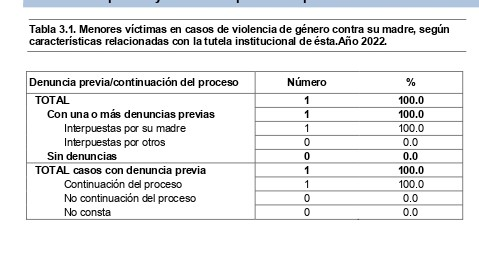 Menores victimas mortales en casos de violencia de genero contra su madre
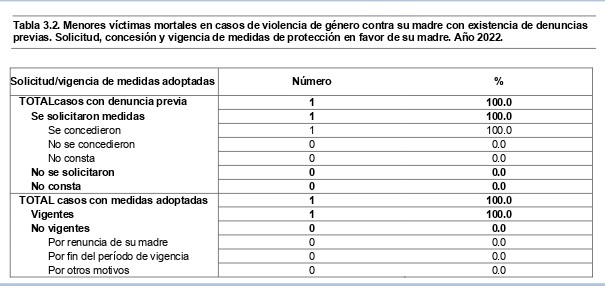 Menores victimas mortales en casos de violencia de genero contra su madre
Menores victimas mortales en casos de violencia de genero contra su madre
Menores victimas mortales en casos de violencia de genero contra su madre
Menores victimas mortales en casos de violencia de genero contra su madre
Menores victimas mortales en casos de violencia de genero contra su madre
MEJORAS IMPRESCINDIBLES
DOTACION INMEDIATA A LOS JUZGADOS MIXTOS/VIOLENCIA SOBRE LA MUJER
Recursos humanos, especialmente aumento de plantilla, formación especifica en violencia y menores en todos los operadores jurídicos
Asistencia psicológica en los juzgados a las victimas y a los menores victimas.
Otros recursos dotacionales: cámaras Gesell, salas acondicionadas de espera
MEJORAS IMPRESCINDIBLES
Expertos del Observatorio de Violencia doméstica y de género del CGPJ señalan respecto de estos juzgados mixtos:
 "no pueden prestar un servicio público adecuado, ni en el fondo ni en la forma, a la víctima y a sus hijos".
MARGA CERRO GONZÁLEZConsejera CGAEDecana ICATA
GRACIAS POR TÚ ATENCIÓN